Изучение иконописи на уроках изобразительного искусства, мировой художественной культуры, основ религиозной культуры и светской этики
Икона Владимирская Богоматерь
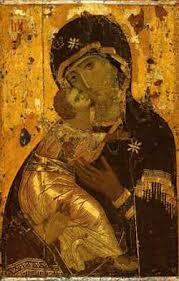 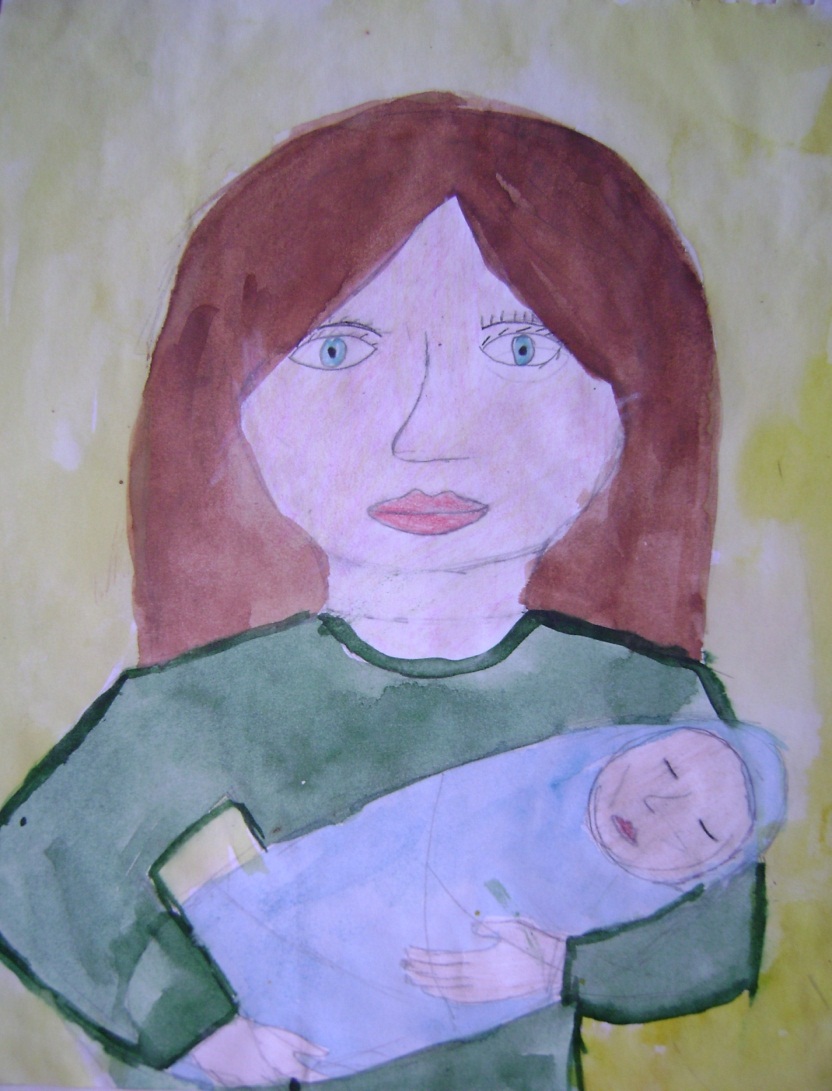 МатеринствоСеменовых Анастасия ученица 4 класса
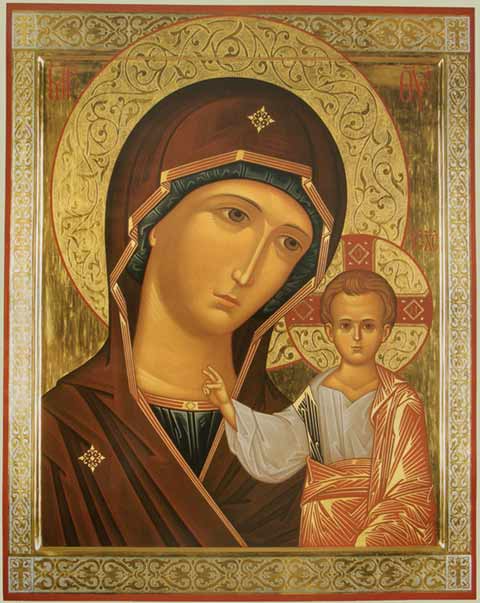 Сравните икону и картину
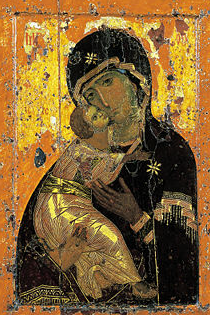 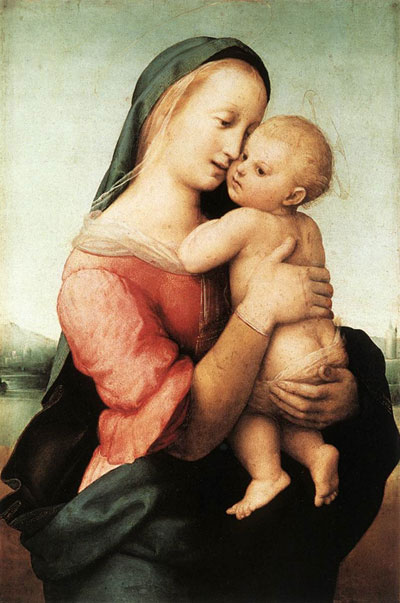 2
1
3
5
6
4
Владимирская икона Божьей Матери
Мадонна
Рафаэль Санти
реалистичность изображения   
подчёркивает духовность 
проработаны детали фона
показаны человеческие качества
напоминает о долге
младенец похож на маленького взрослого
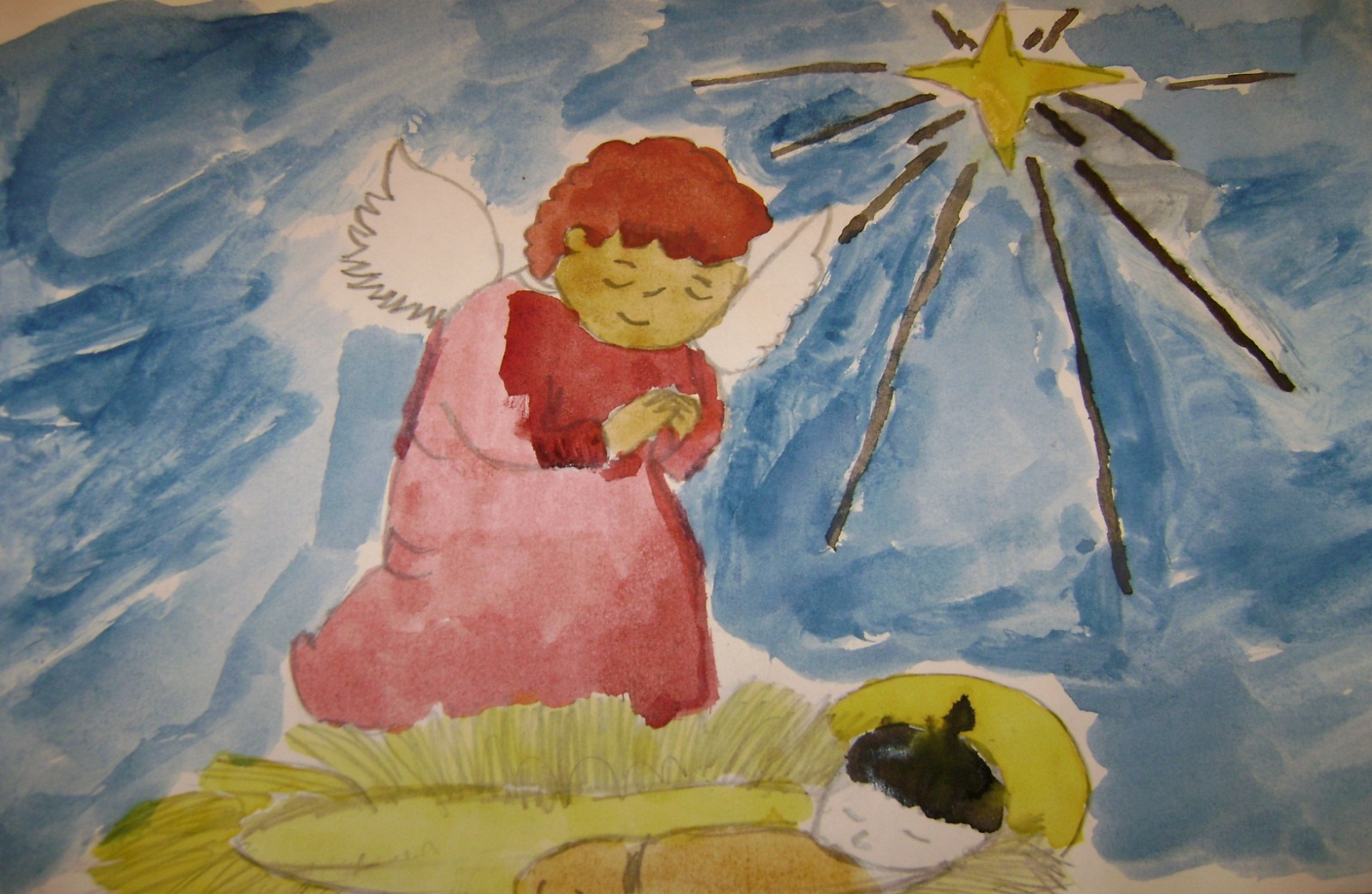 РождествоБелых Вячеслав ученик 7 класса
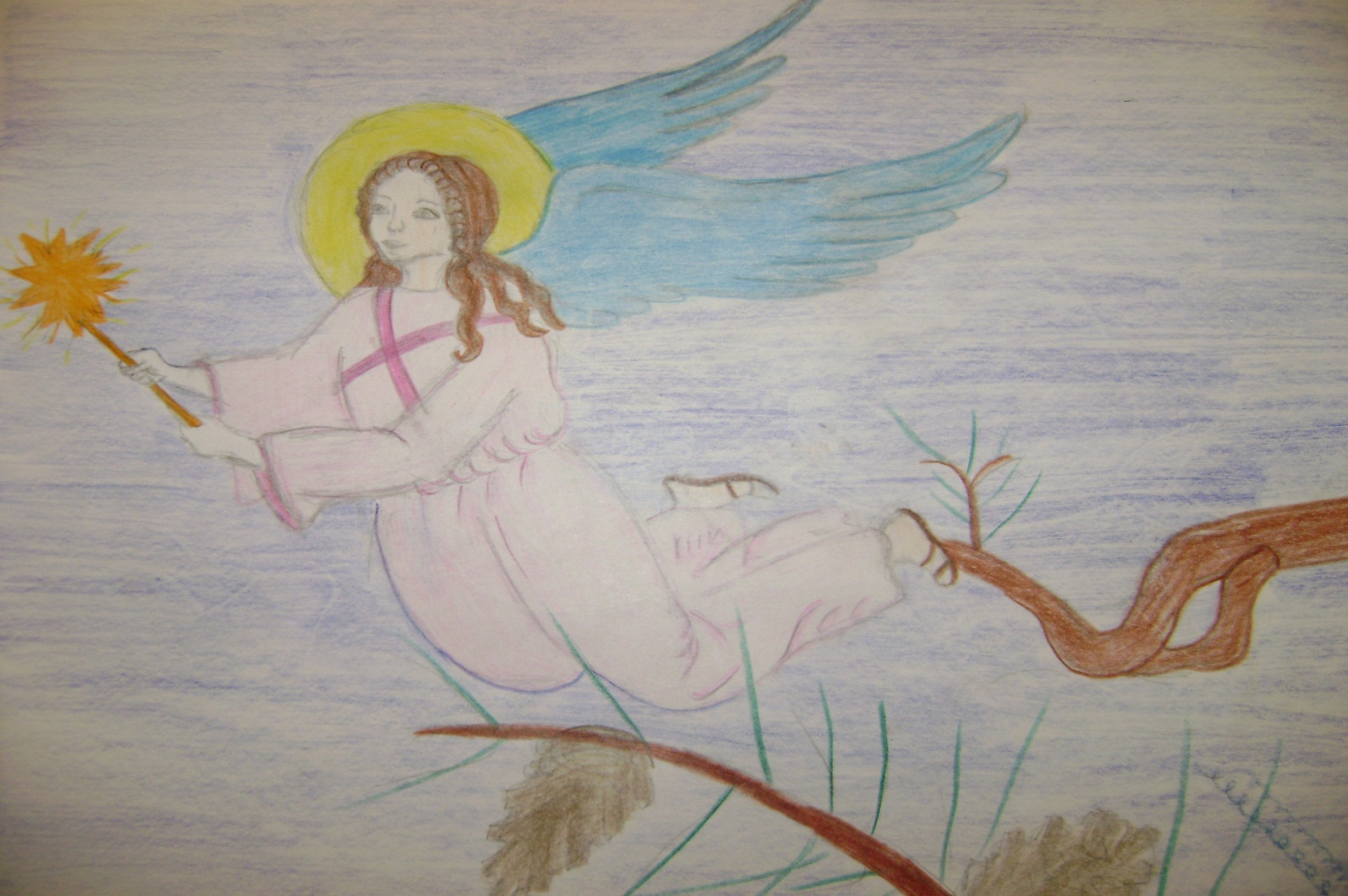 Ангел-хранительРочева Алена ученица 7 класса
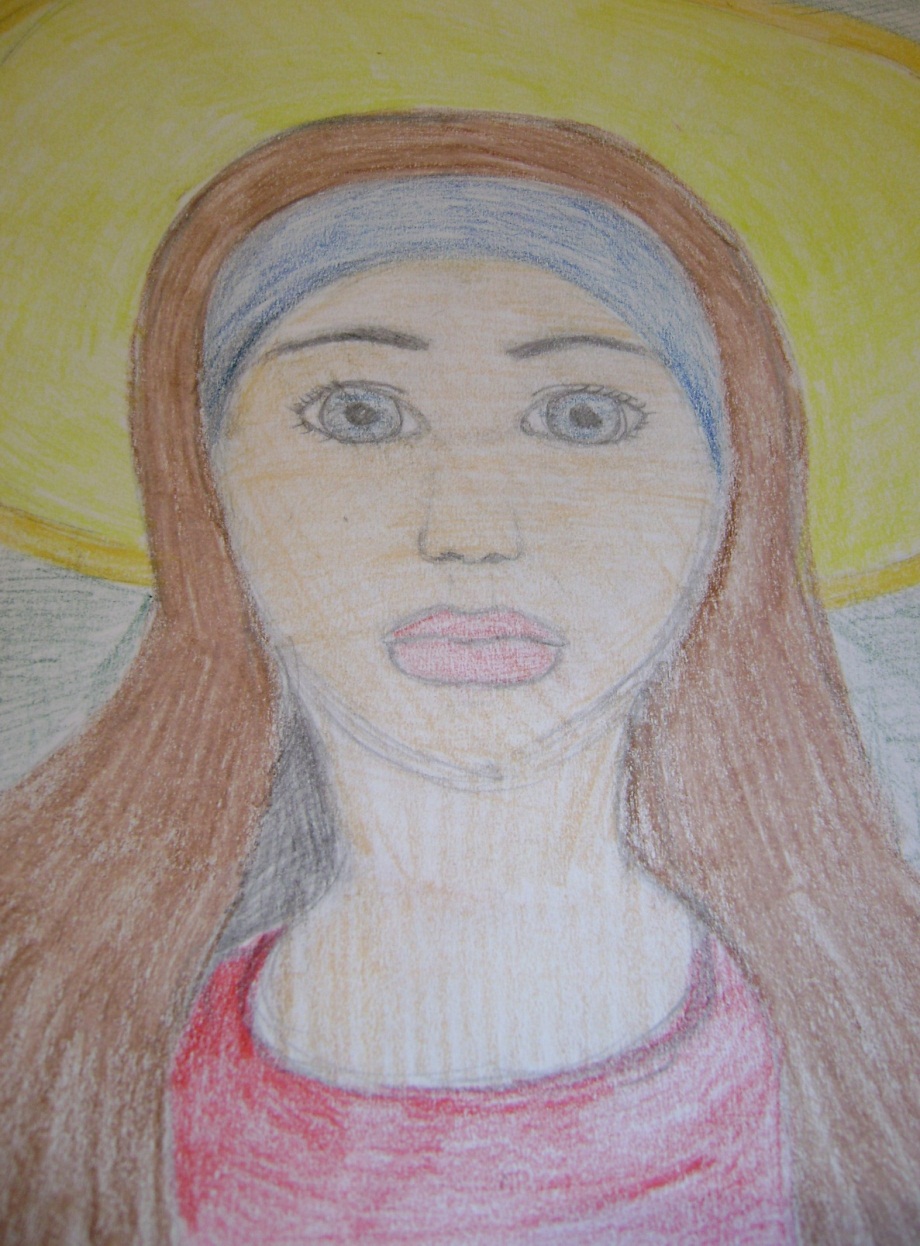 БогоматерьЗаплаткина Мария  ученица 7 класса
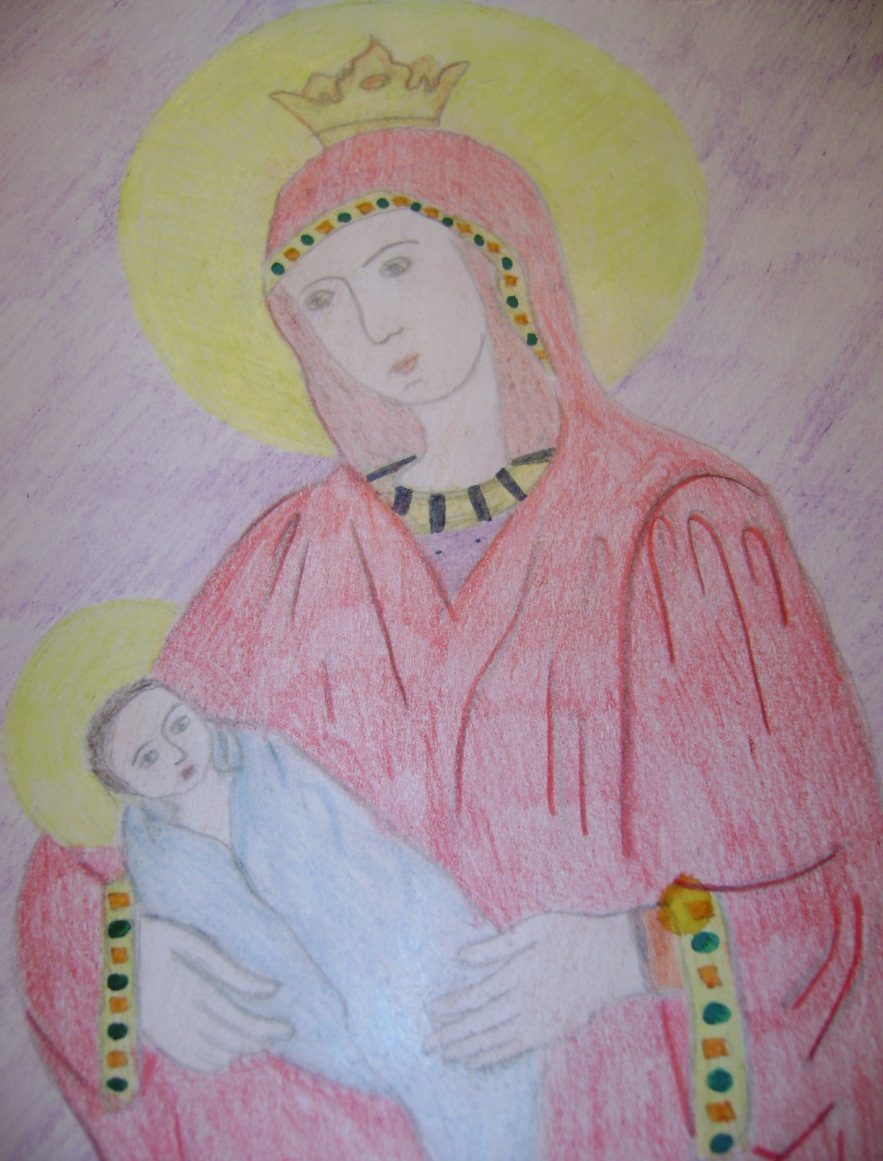 БогоматерьГорина Екатерина ученица 7 класса
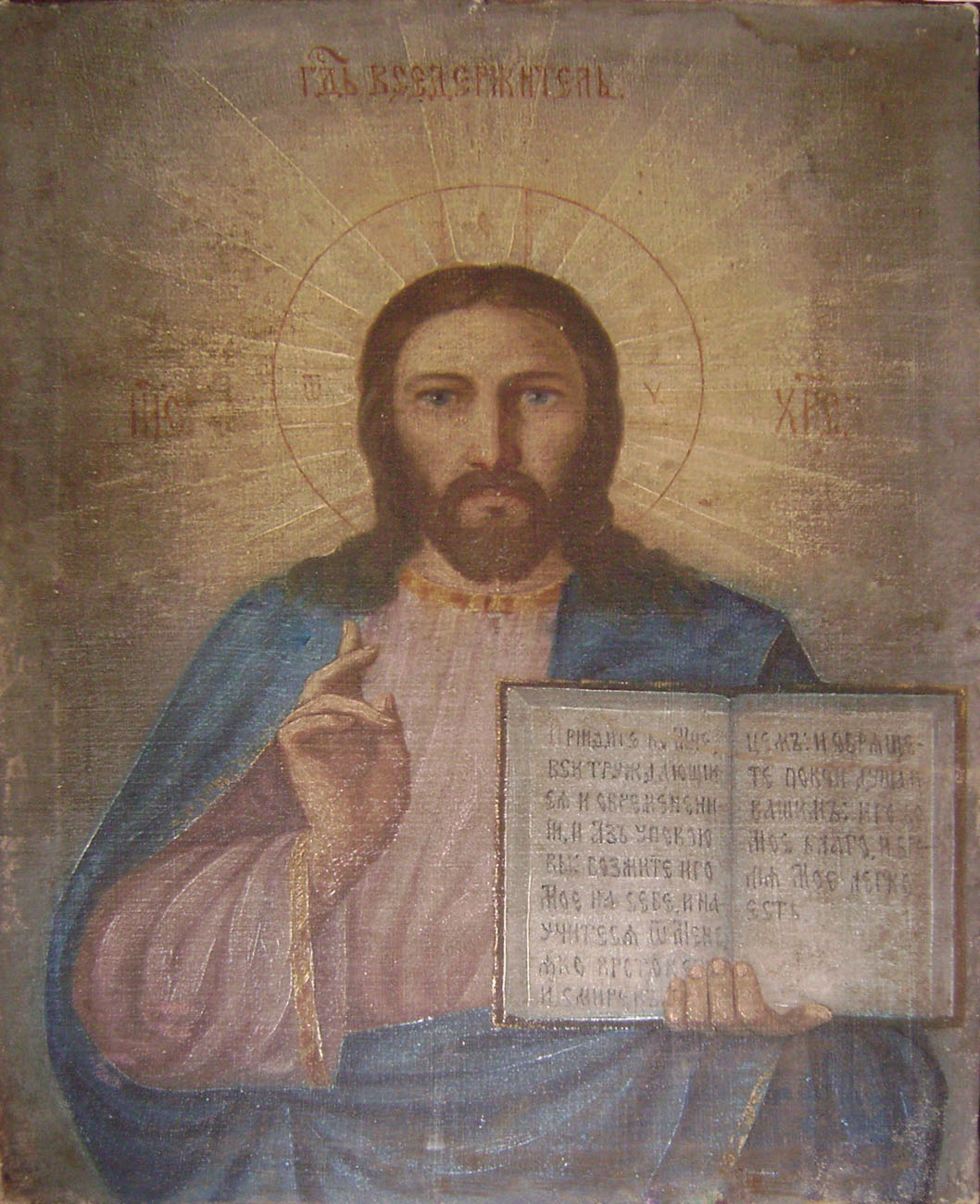 Гипотеза
Икона имеет художественную ценность, она представляет собой интерес для наших потомков.
Цель исследования:
Определение художественной ценности иконы, ее значимости для изучения культуры Русского Севера.
Кичин Михаил Андреевич
(21 ноября 1894-11 июля 1965)

Родился в д. Литвиновская Шеговарского сельского общества. Первые навыки в живописи получил в мастерской Осипова А. З. В юности побывал в Соловецком монастыре, где три года обучался иконописи в живописной школе.
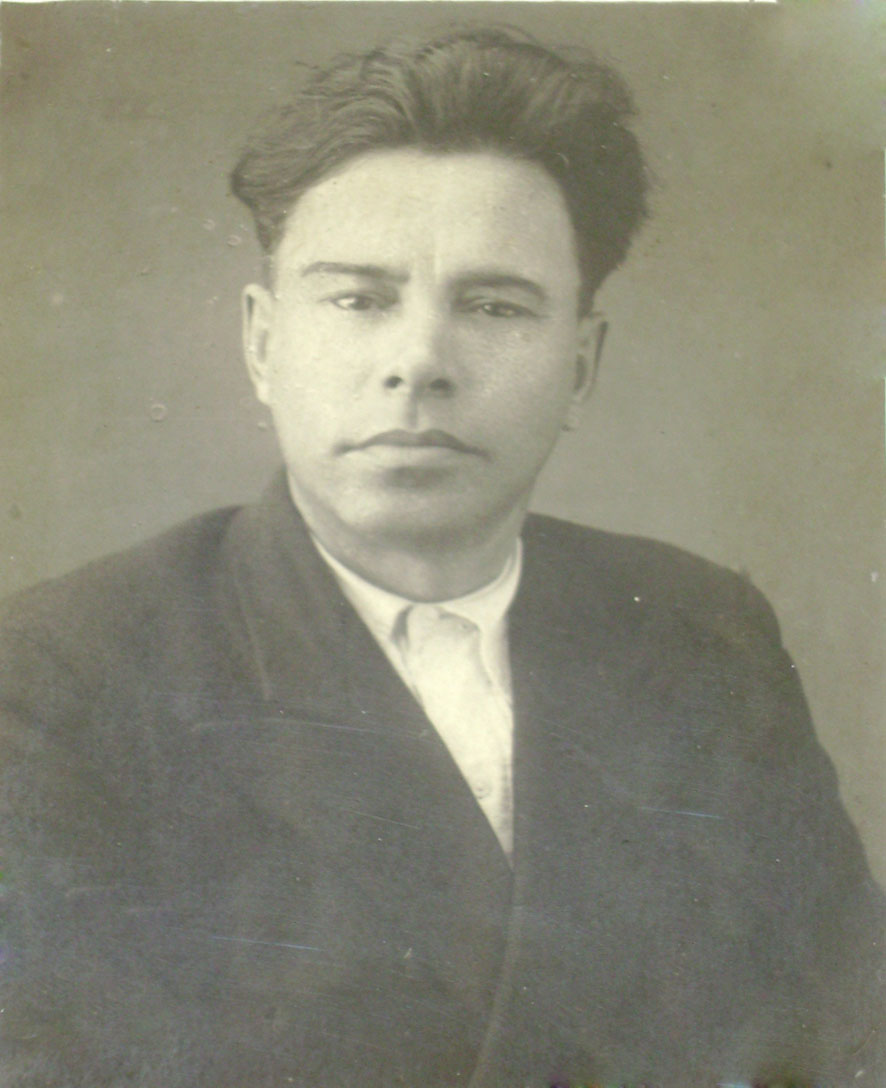 Выводы:
Выдвинутая гипотеза  подтвердилась: икона действительно имеет художественную ценность;
Данная икона является храмовой и могла находится в одной из церквей, расположенных недалеко от д. Палачиха, например Ледско-Немировская, Шеговарская, Ямскогорская;
Икона была написана в начале XX века, предположительно в1915-1920 годах;
Автор иконы Кичин М. А. : иконописец, художник, педагог, руководитель музея. Исторические циклы произведений Кичина могут в полной мере  быть названы «Шенкурским историческим лубком XX века». Этот художник по праву может быть признан  бытописателем, певцом Русского Севера.
Картина Богоматерь Умиления злых сердец
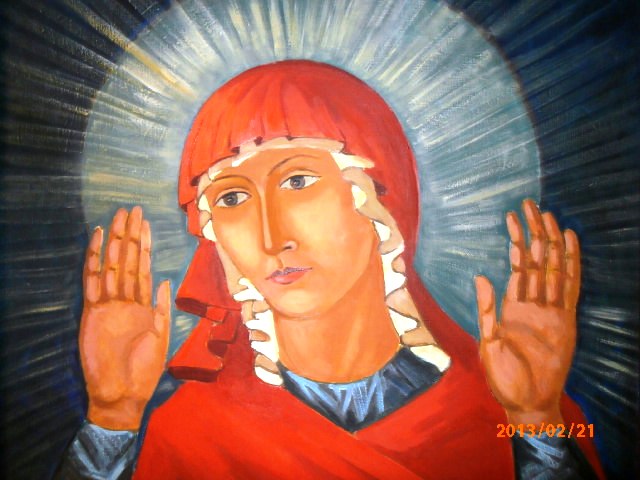